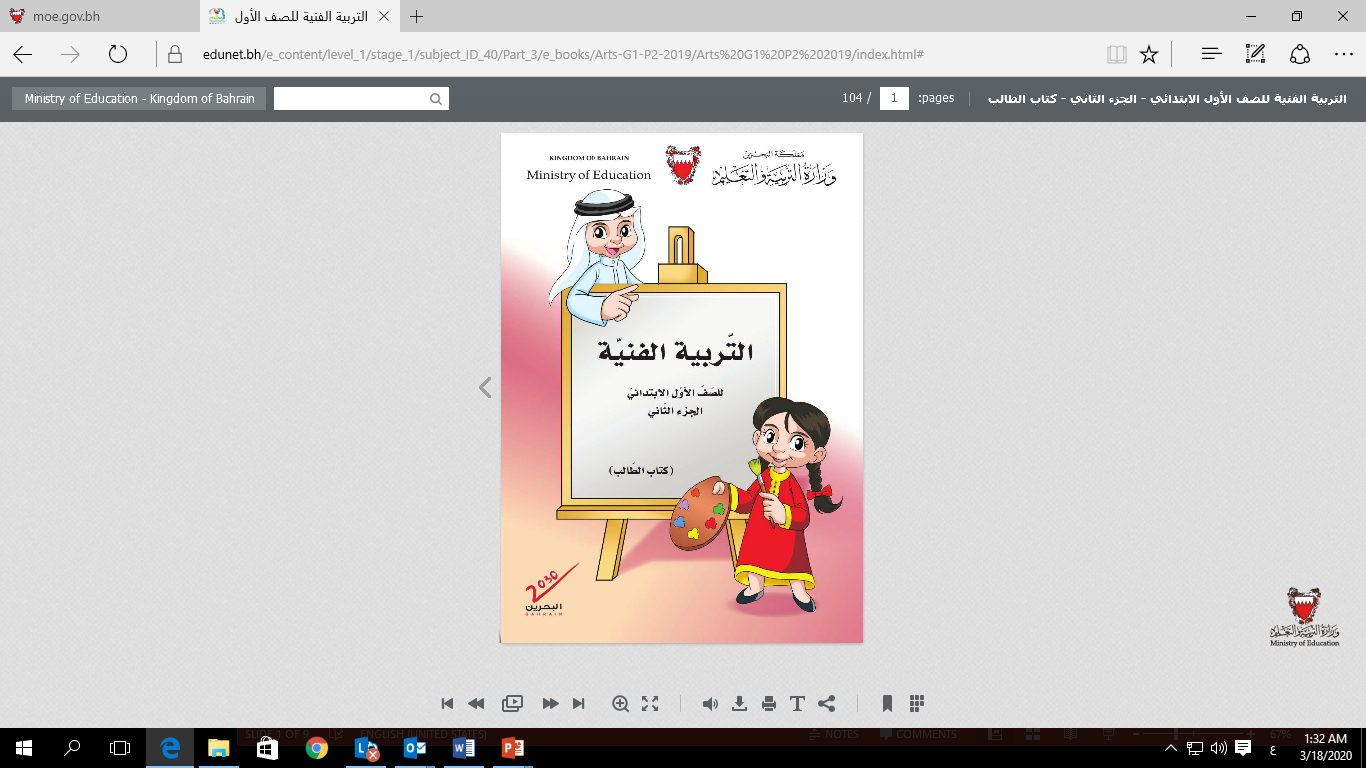 التربية الفنية
للصف الأول الابتدائي
كتاب الطالب (الجزء الثاني)
الدرس الثالث: الطباعة بأوراق الأشجار
أهداف الدرس:

يطبع المتعلم باستخدام خامات وأدوات من الطبيعة والبيئة المحيطة به.
الدرس الثالث: الطباعة بأوراق الأشجار
هذه أوراق بعض النباتات التي تزرع في مملكة البحرين
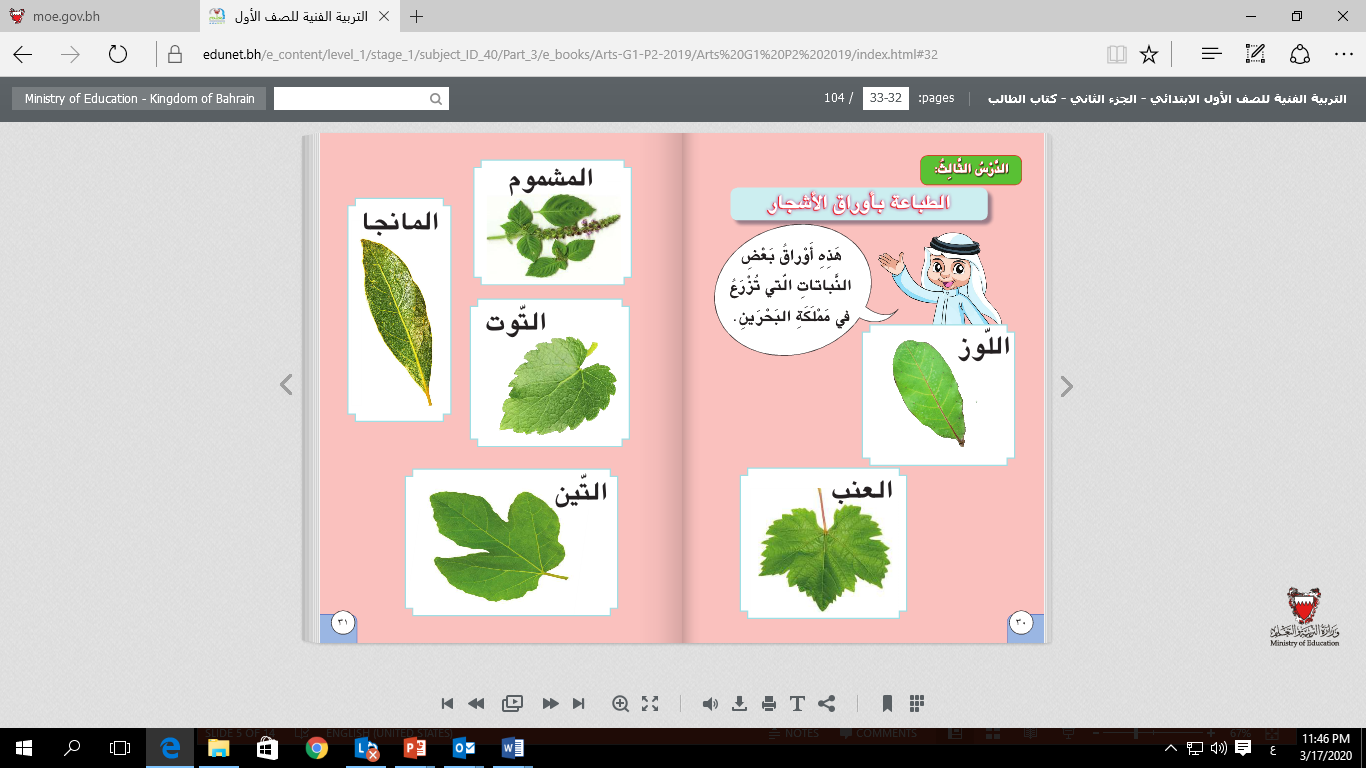 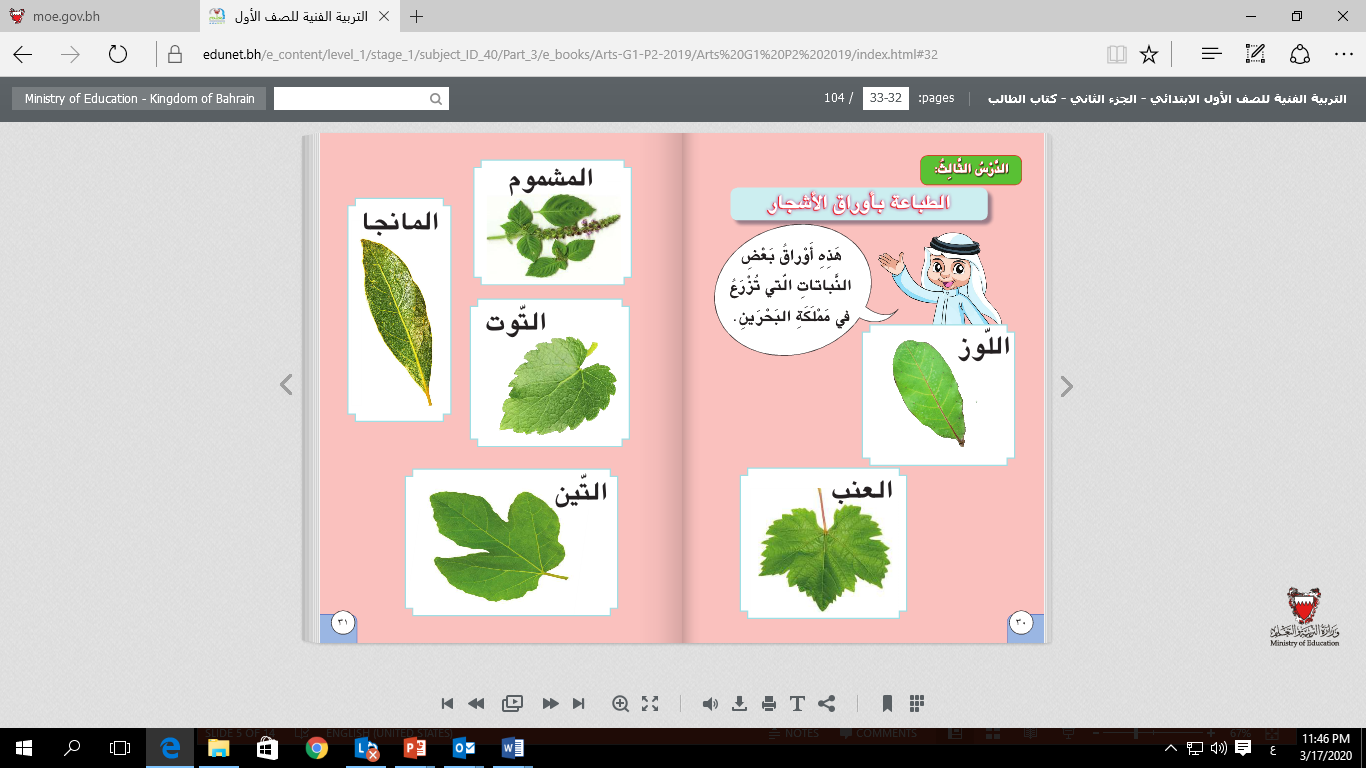 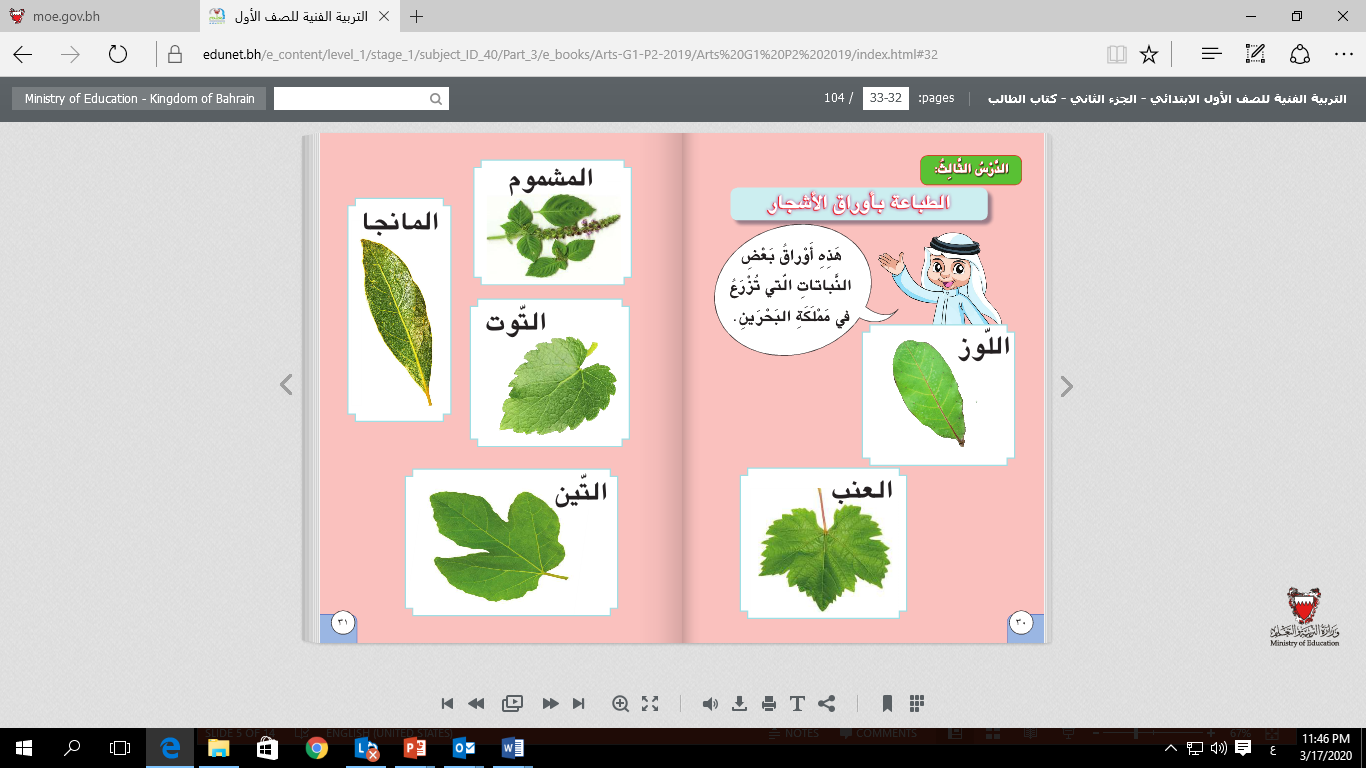 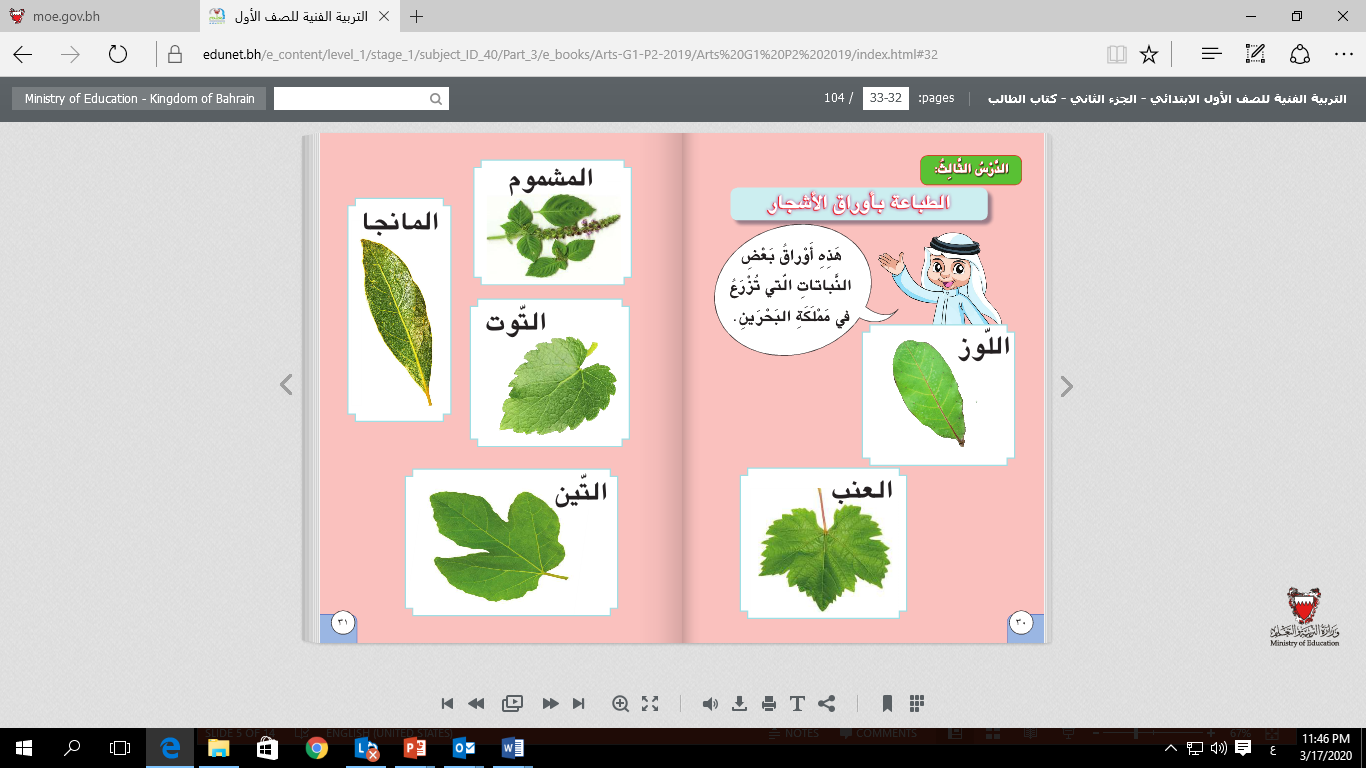 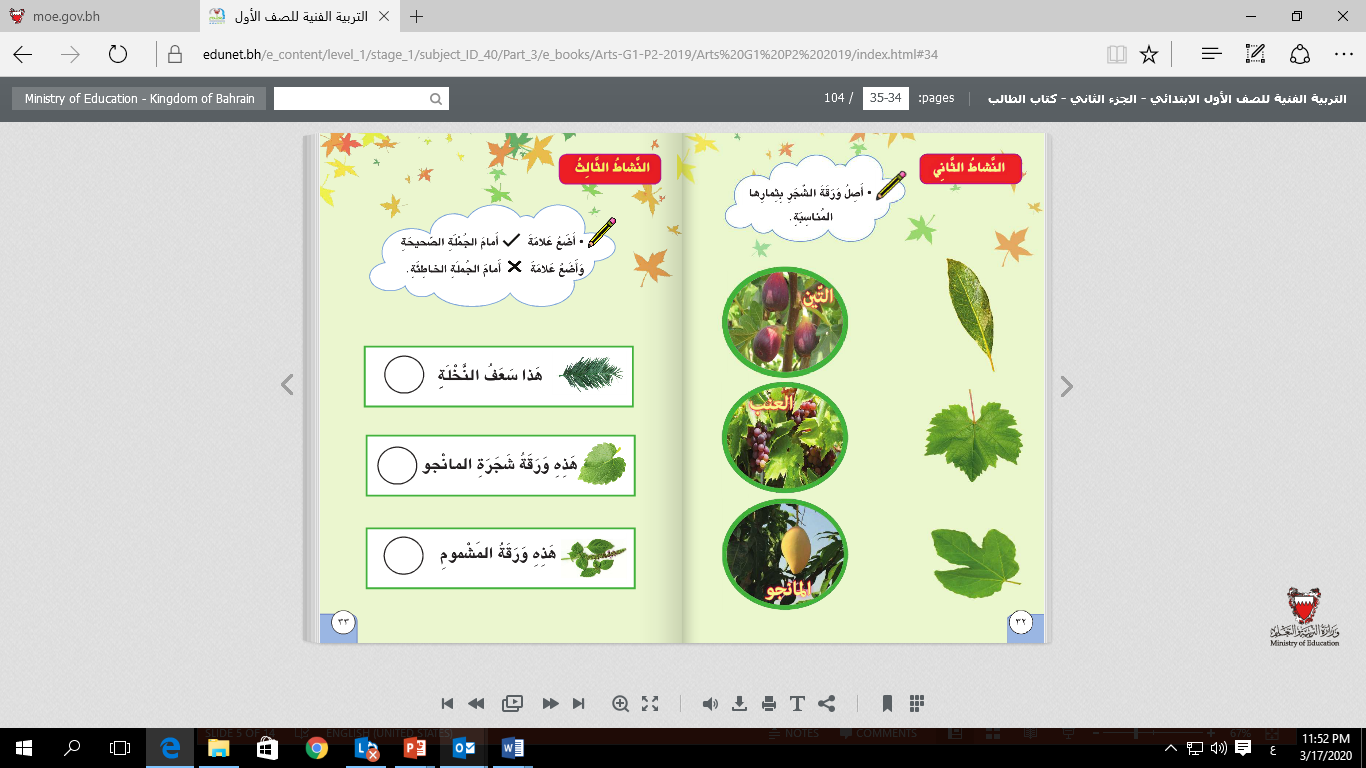 تطبيق النشاط الثالث فقط صفحة 33
أضع علامة صح أمام الجملة الصحيحة.
وأضع علامة خطأ أمام الجملة الخاطئة.